Meddylfryd
Rhaid canmol plant am eu hymdrech, nid dweud wrthynt eu bod yn glyfar i feithrin meddylfryd o dwf. Gall unrhyw un gyflawni unrhyw beth os ydynt yn credu ynddynt eu hunain!
Ymgynghorydd
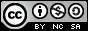 Meddylfryd
Yn ôl y seicolegydd Carole Dweck, mae'n bosibl y bydd gennym feddylfryd twf neu feddylfryd sefydlog.

Meddylfryd sefydlog - cred bod ein gallu i wneud pethau yn sefydlog
Meddylfryd twf - cred y gallwn wella o ran gwneud pethau gyda'r help a'r ymdrech iawn.

Beth yw eich credoau cyfredol amdanoch chi eich hun ac am blant?
Mae hyn yn ymwneud â dadleuon ynghylch a yw deallusrwydd yn sefydlog neu a ellir ei newid.
Cwestiynau beirniadol
Sut mae'r syniadau sy'n sail i feddylfryd twf yn cyd-fynd â'ch gwerthoedd? (Wyt ti eisiau iddo fod yn wir?)
A yw'r ymchwil wedi'i hefelychu, ac a yw wedi cael ei hefelychu gan wahanol bobl?
A yw ymarferion'n cael eu mabwysiadu mewn gwirionedd yn unol â chanfyddiadau'r ymchwil?
Herio'r meddylfryd - beth yw'r 5 safbwynt gwahanol a gyflwynir yn y blog hwn?

(Darllenwch un i bob un yn eich grŵp, yna trafodwch)
http://www.learningscientists.org/blog/2017/5/28/weekly-digest-61?rq=mindset
Ymennydd 'plastig'?
Mae'r rhai sy'n cefnogi meddylfryd twf yn dadlau mai un ffordd o helpu myfyrwyr i ddatblygu meddylfryd twf yw drwy eu haddysgu am dystiolaeth niwrowyddoniaeth sy'n dangos bod yr ymennydd yn hydrin, neu'n 'blastig'. 

Ffyrdd y mae'r ymennydd yn blastig:

Gellir gwneud cysylltiadau rhwng celloedd nerfol, neu eu 'tocio' , eu cryfhau neu eu gwanhau.
Mae hyn yn arwain at ddatblygu, cryfhau neu wanhau llwybrau a rhwydweithiau ar draws yr ymennydd oherwydd diffyg defnydd.
Mae celloedd nerfol newydd yn gallu cynhyrchu - drwy gydol eich bywyd. (Er ei bod yn ymddangos bod hyn yn bennaf mewn un ardal o'r enw Hippocampus, ac wedi ei ddarganfod yn unig mewn llygod hyd yn hyn)
Goblygiadau ar gyfer ymarfer
A fyddech yn gweithredu strategaethau ar sail meddylfryd yn eich ymarfer proffesiynol?

Os felly, sut?
Cysylltiadau pellach
https://learning.imascientist.org.uk/mindsets-and-metacognition/

http://www.learningscientists.org/blog/2018/4/19-1

https://www.theguardian.com/teacher-network/2018/jan/04/research-every-teacher-should-know-growth-mindset